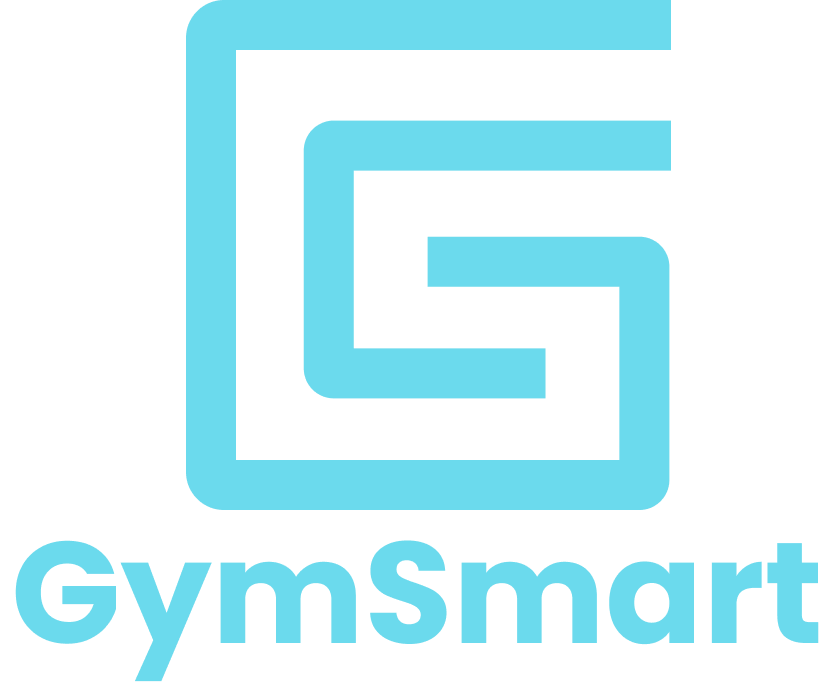 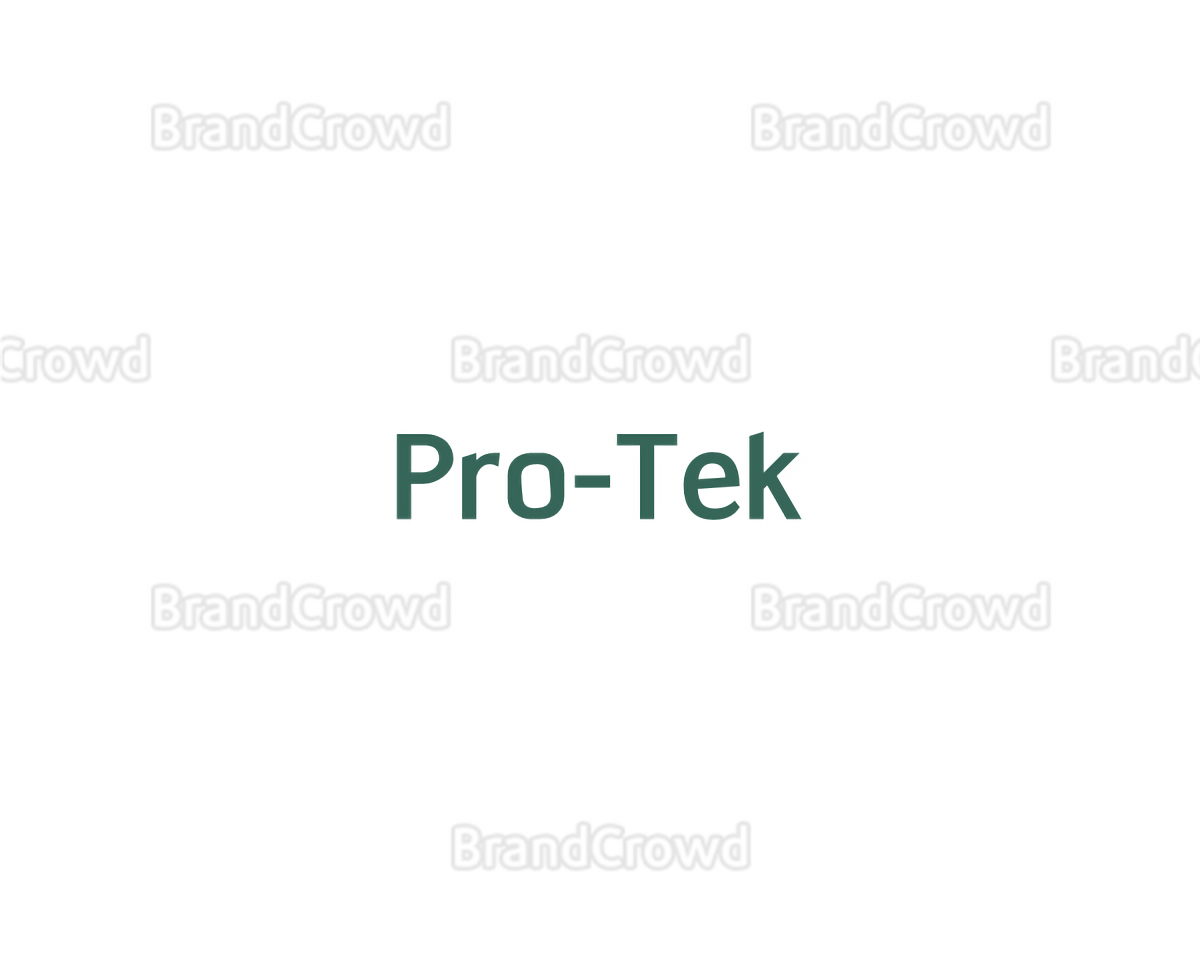 Making proper form the new norm
Team 16: Proof-of-concept Presentation and Demo
Presented by: Harpreet, Lee, Patrick, Mitch, Fisher, Jason
1
Overview
2
Introduction -  Background
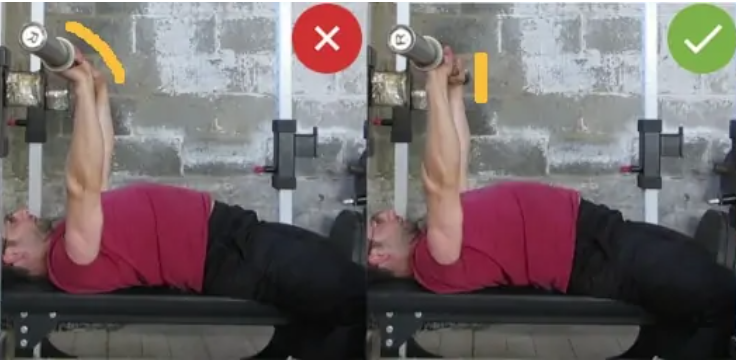 Don’t you want a workout without any hustle of availability of personal trainer?
Exercises you could do anytime, anywhere without worrying about your form
Want an immediate feedback when your form is incorrect?
[1]
3
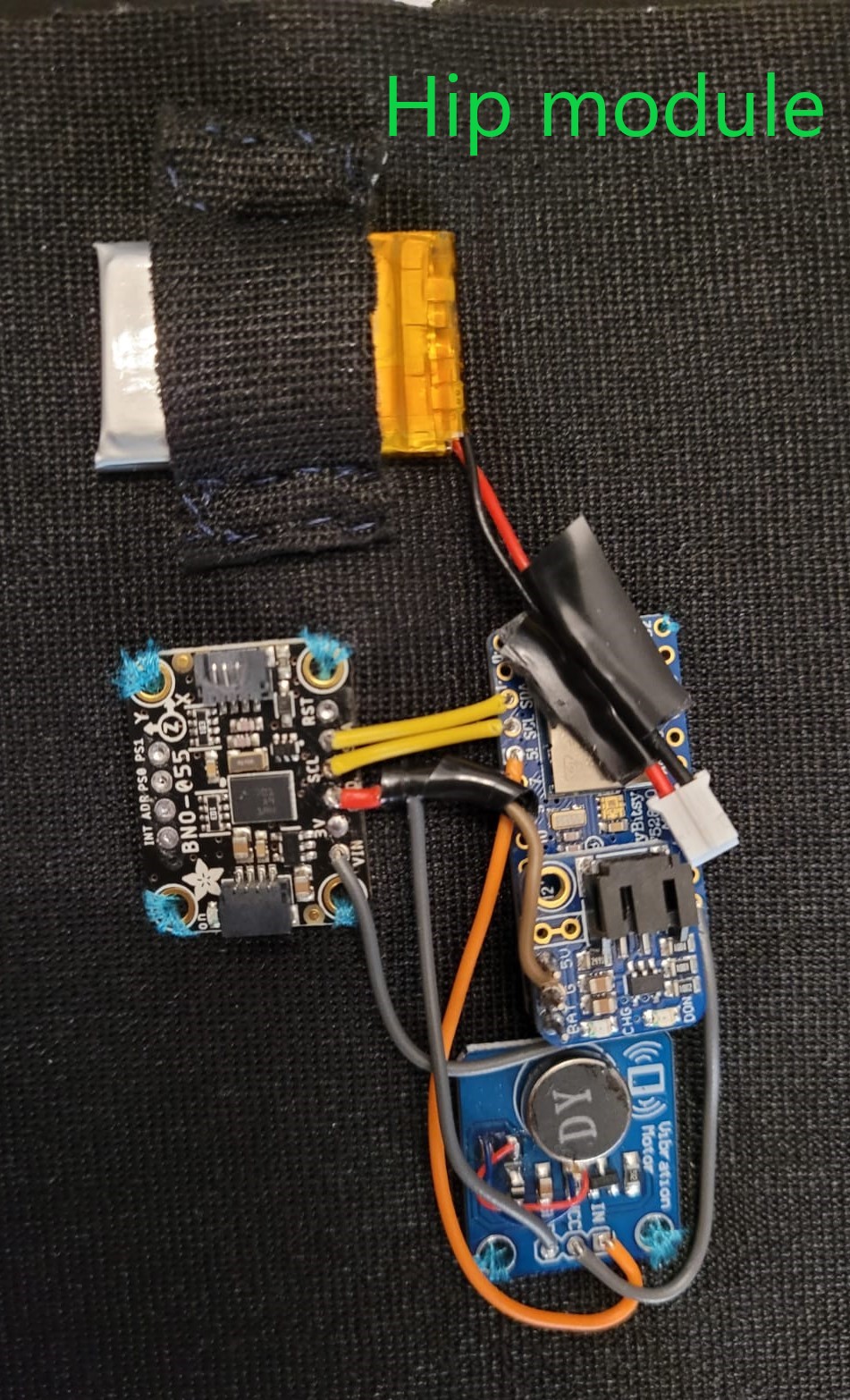 Introduction – Problem/ Motivation
Pro-Tek --- Form Trainer
Helps to prevent injuries by providing notification to user when form is wrong
System Components: 3 main modules (2 forearms+1hip) and an App	
Main Modules: detect incorrect forms and provides direct feedback 
App: Provides an easy-to-use interface for users to select the exercise and access recorded data 
Provides ease of use with its simple and comfortable design
4
Team Members
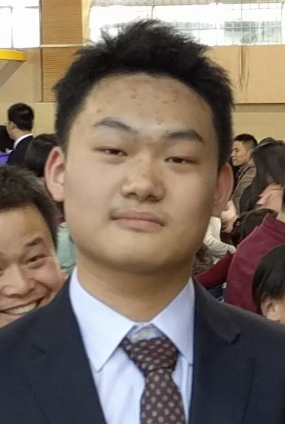 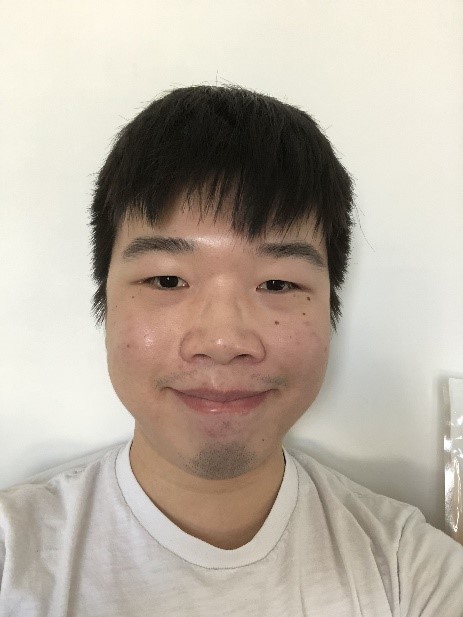 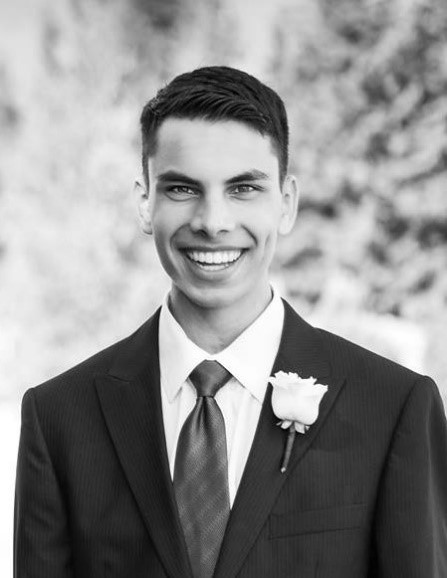 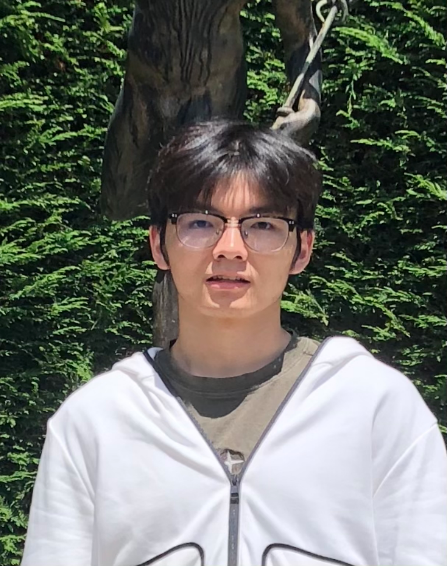 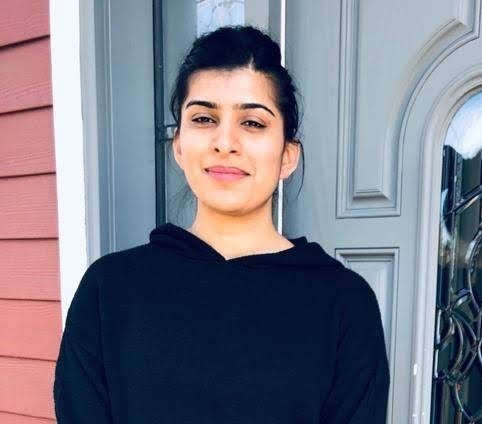 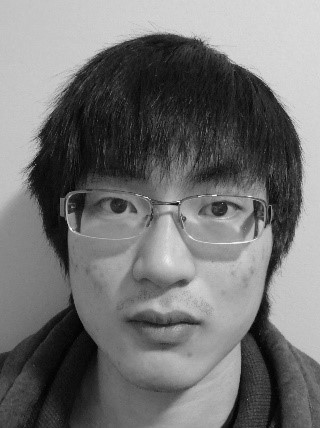 5
Business Case – Ideal Customers & Consideration
Ideal customers:
Beginners in anaerobic exercise
Prefer exercise alone without others interruption
Work out at home

Considerations for ideal customers:
Fix all units at proper positions
User's phone supports Bluetooth protocol
Download the App and pair the Bluetooth
Calibration before exercises
6
[Speaker Notes: Format is vague. Can make a table and then have both things there. Font is small. Two much emplty space. Spelling mistakes]
Business Case – Market
7
[Speaker Notes: Font is too big for 2 points]
Business Case – Competitors
8
Price of components before tax and shipping fees: $284.16









Cost so far: $585.67​ (Include abandoned designs)
 Estimate cost for Beta Prototype: $500
 Design PCB
 Enclosure
 Alternative Components
 Expected retail price: $200
 Reduce costs by using cheaper components, build production line
Business Case – Price & Cost
9
[Speaker Notes: Font is off and smaller.]
Live Demo
10
Technical case – high - Level description
3 main modules and an App connect through Bluetooth
1 primary/hip module:
Module has 4 components: microcontroller, IMU, vibration motor and battery adapter
2 forearm modules: 
Each module has 5 components: microcontroller, orientation sensor (IMU), distance sensor, vibration motor and battery adapter
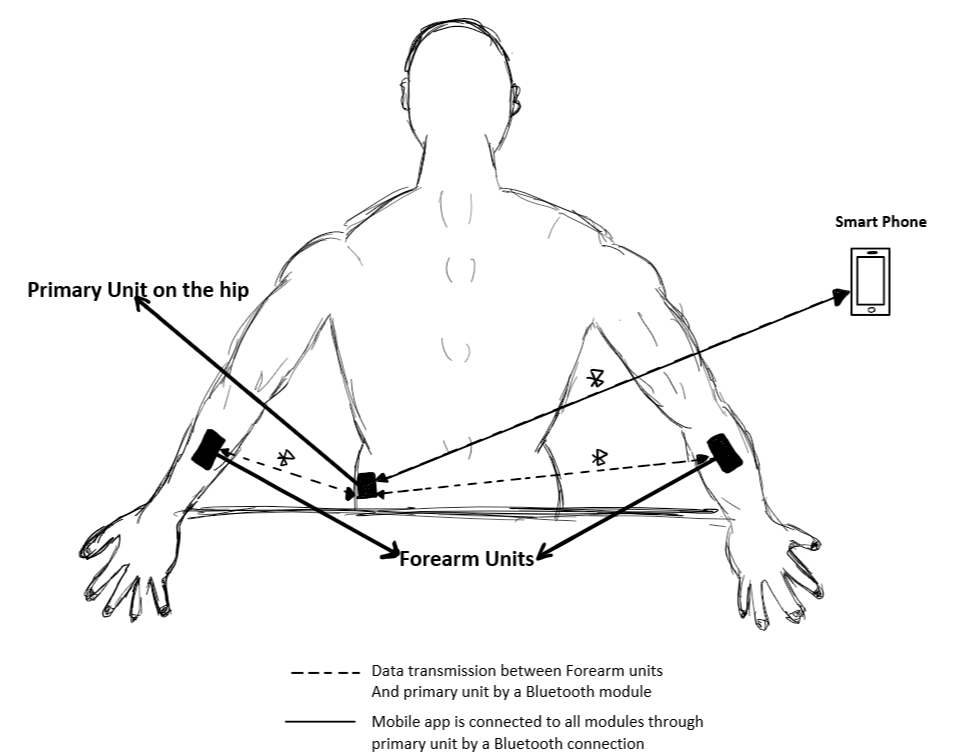 11
Technical case – Main Functions
Microcontroller:
Receive commands from user's device
Calibrate with sensors
Detect user form using implemented Detection Algorithms
Battery powered
LEDs and Vibration Motor:
Turn on to notify user's improper form
App:
Send/receive commands to/from units for calibration, data, notifications
Exercise Selection (bench press, squats)
Colour code: Hardware, Software, User Interface)
12
Technical case – MATERIALS
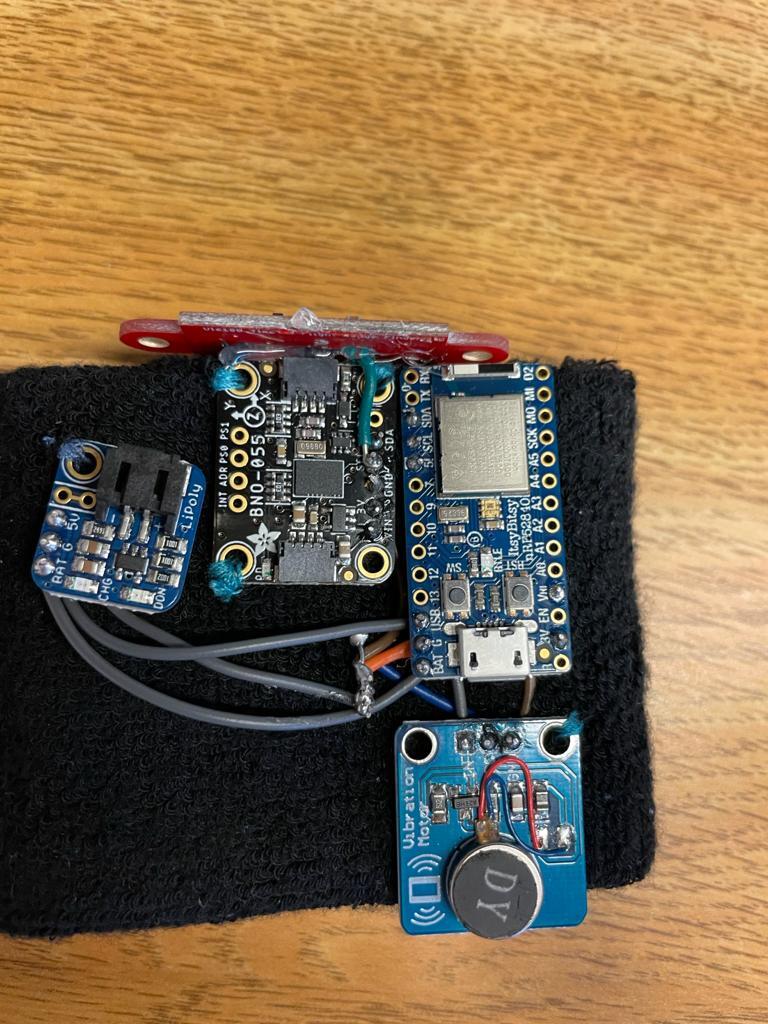 Distance sensor
IMU
Battery adapter
Microcontroller
Vibration motor
13
[Speaker Notes: Cradle to cradle needs work]
TECHNICAL CASE – Changes in scope
14
Technical case – design
Primary/Hip Unit
Detects the back angle for squatting and other exercise
Minimizing the obstruction for exercise while getting the most accurate back angle
Easy to reach and place at the correct location
Wrist Unit:
Detects the wrist and lower arm angle for bench press 
Uses distance between wrist and hand to calculate the angle
Phone App
Assumes users have access to a phone with Bluetooth capability
An instinctive interface for the user to interact instead of working directly on the modules
Visualizes received data
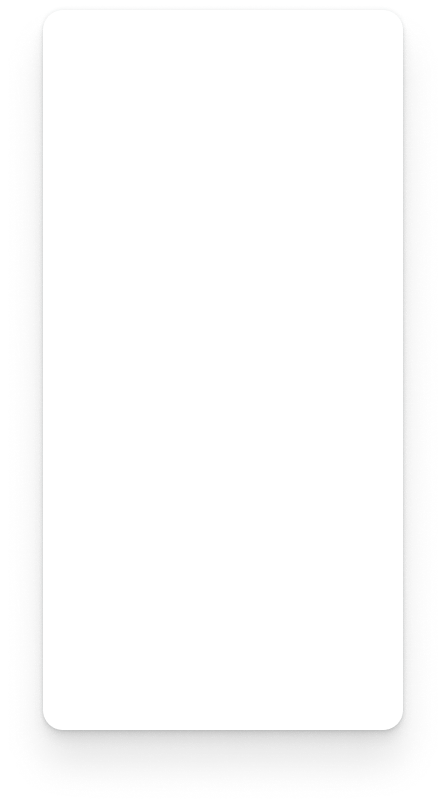 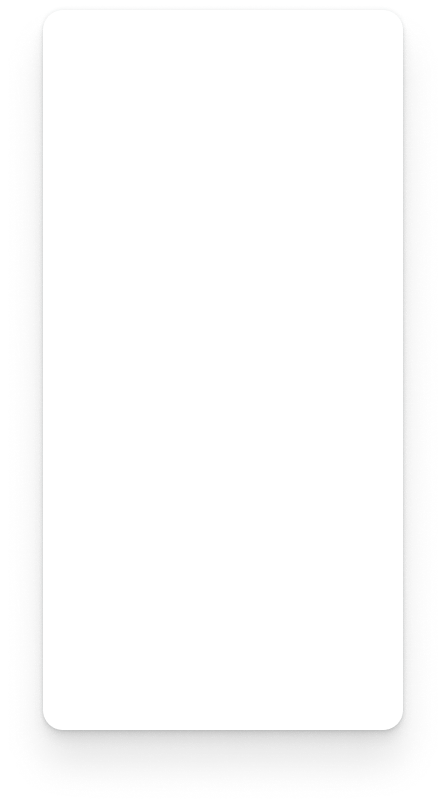 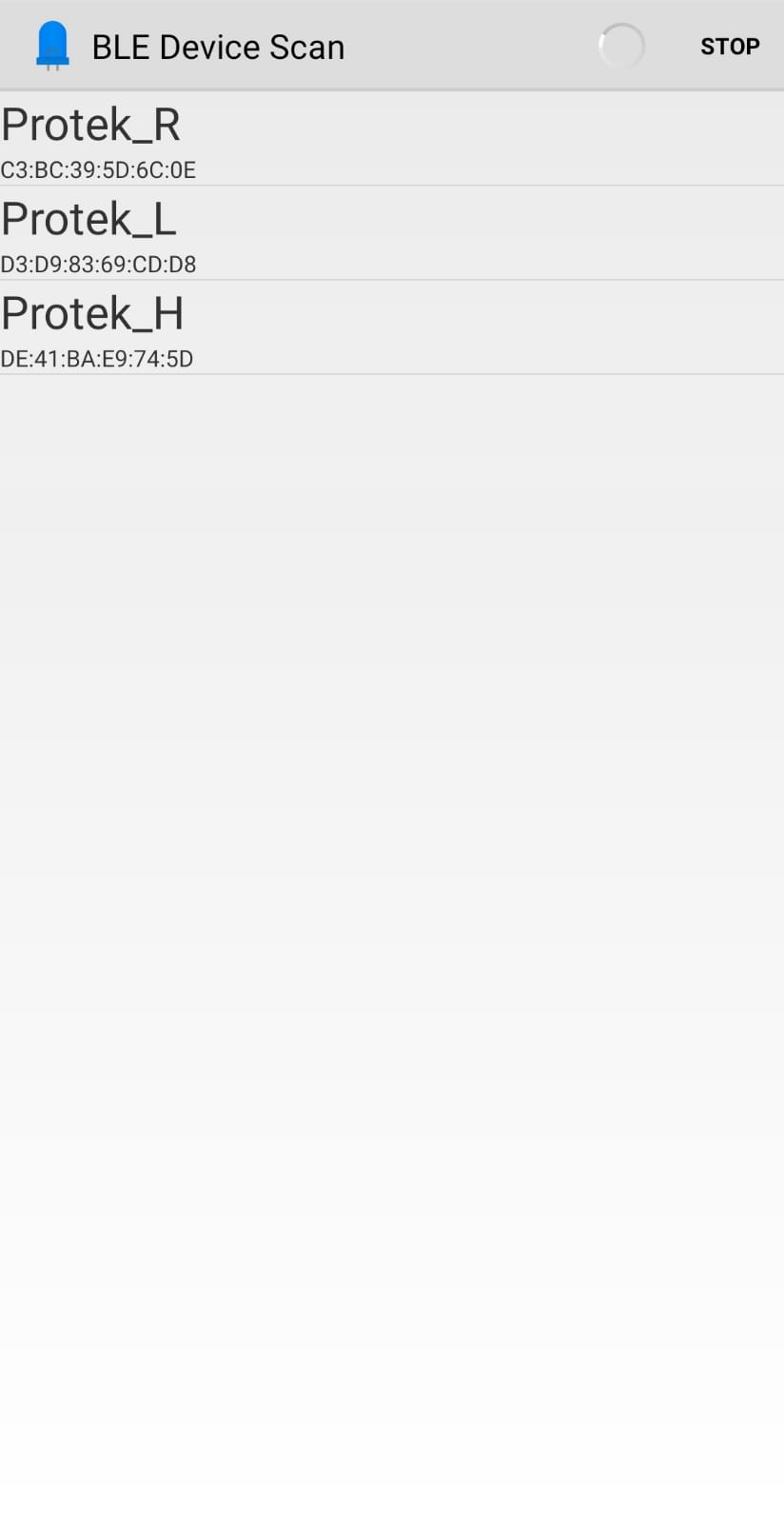 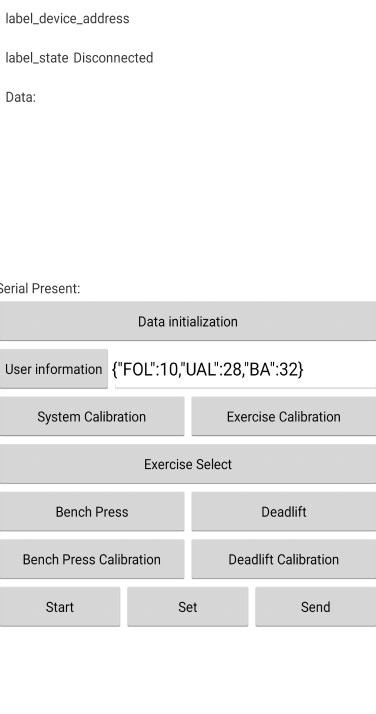 15
[Speaker Notes: Need to explain the implications. If you leave it like this I will ask questions why hip why not somewhere else?]
ADHERENCE TO Standards
Some standards that Pro-Tek adheres to (extended list is in the requirement documentation)
16
Self-reflection
17
[Speaker Notes: Shields (elements that can be plugged onto a board to give it extra features)

This need to be more specific]
Schedule & Brief plan for 405w
18
[Speaker Notes: Today is April 20th and we are at the end of this semester, 
the alpha phase is concluded and we finished the construction of out Proof of Concept prototype
we will continue developing in the upcoming 440.]
Schedule & Brief plan for 440
19
[Speaker Notes: In 440 we would work towards our beta product with going through all the testings defined.]
Plan for 440
20
[Speaker Notes: Here is the summary for our plan in the next 4 months,]
Conclusion
Pro-Tek can reduce the chances of getting work-out injuries, by reliably detecting extreme wrist or back angle and immediately informing the user.
The current algorithm is sensitive to incorrect form provided with a proper calibration.
The current developed App can connect to one module and exchange data one at a time.
21
[Speaker Notes: In conclusion, our product, Pro-Tek has shown its ability to reduce …......., at the current stage, the algorithm................., lastly, the app we have now.... But we are working to make it possible to connect all the modules at the same time.]
acknowledgements
For Providing Guidance and Invaluable Suggestions
22
Thank you
Any Questions?
23
References
[1] StrongLifts. 2021. How to Bench Press with Proper Form: Definitive Guide. [online] Available at: <https://stronglifts.com/bench-press/> [Accessed 17 April 2021].

[2] “Facts + Statistics: Sports injuries,” III. [Online]. Available: https://www.iii.org/fact-statistic/facts-statistics-sports-injuries. [Accessed: 05-Apr-2021]

[3] CSA Group, Functional safety of electrical/electronic/programmable electronic safety related systems, 2017, [Online] Available at: https://www.scc.ca/en/standardsdb/standards

[4] "IEEE Standard for Information technology--Local and metropolitan area networks--Specific requirements--Part 15.1a: Wireless Medium Access Control (MAC) and Physical Layer (PHY) specifications for Wireless Personal Area Networks (WPAN)," in IEEE Std 802.15.1-2005 (Revision of IEEE Std 802.15.1-2002),vol., no., pp.1-700, 14 June 2005, doi: 10.1109/IEEESTD.2005.96290
24
[Speaker Notes: [1] format is not ieee so its wrong]